We’re so excited about this fabulous 5th grade year!
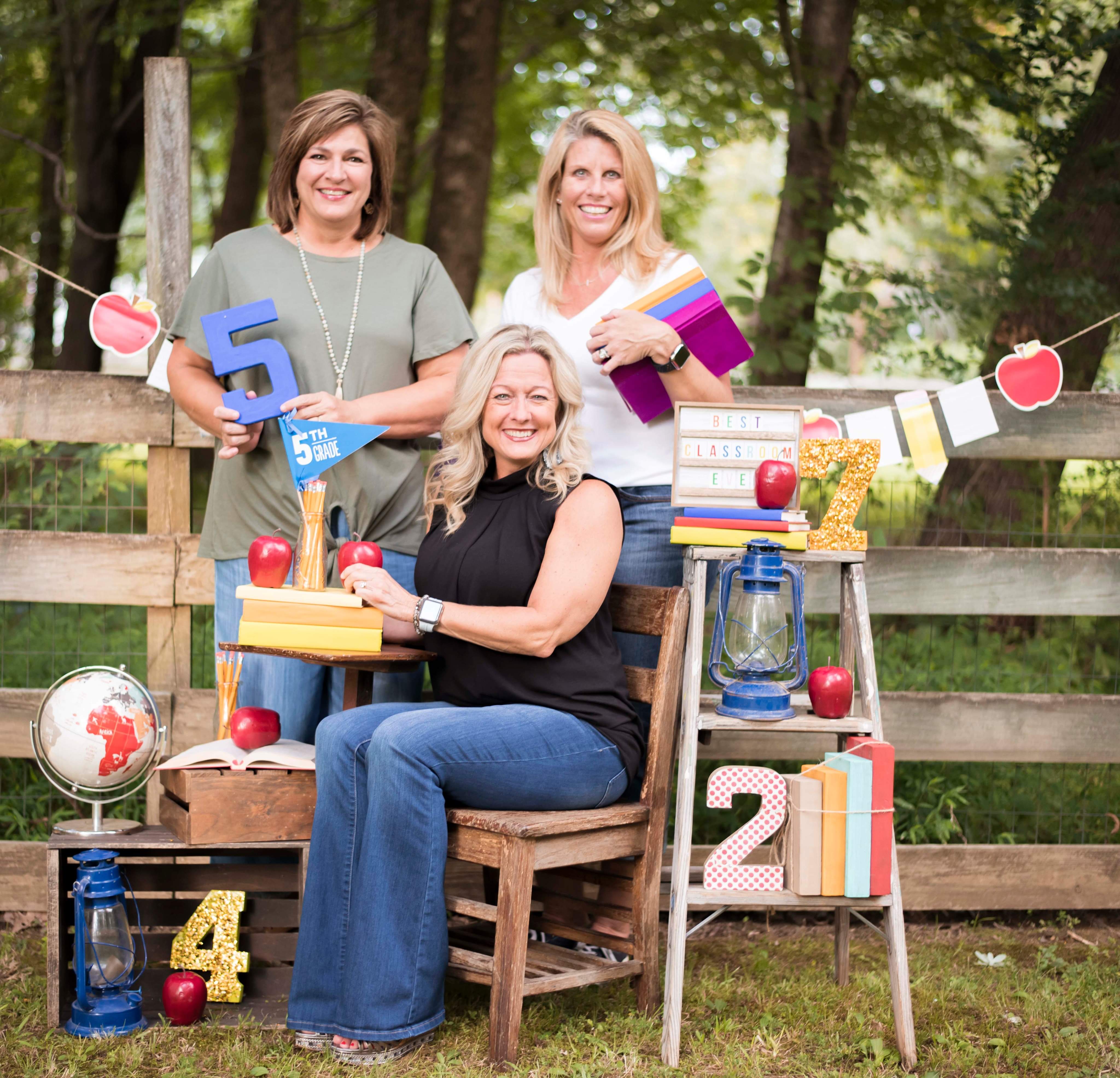 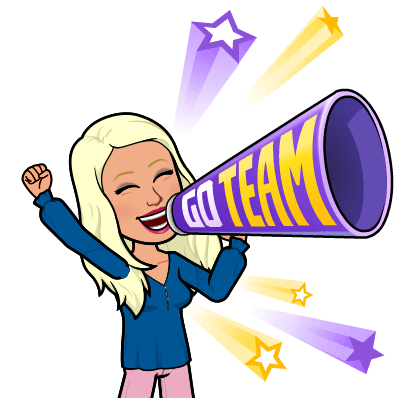 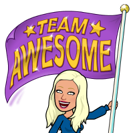 Mrs. Alexander
5th Grade 
ELA – Reading and Writing
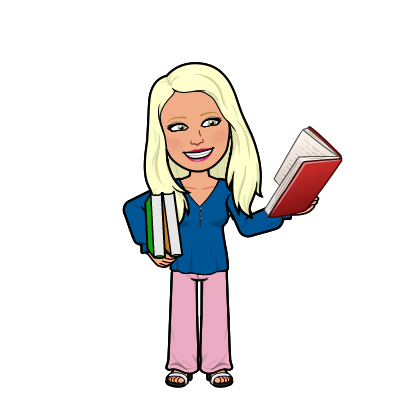 Class Layout
Bellwork - Students will complete bellwork each morning.  ELA bellwork is a spiral review of our standards.  We discuss our bellwork using test taking strategies each day.  
Skill Practice – Each week we will have a focus skill.  Students will complete skill practice using different strategies weekly.
Novel Studies – We will be going on many adventures with interesting characters this year.  Our novel studies will be centered around unit themes. 
Response to Reading – Throughout our novel studies, students will be responding daily in their journals.  Response questions are standard based, and students will provide evidence and quotes from the novel to support their responses.  
Writing – Specific modes of writing will be taught throughout the year. (ex. Narrative Writing, Opinion Writing, and Expository Writing).
Homework
Homework will consist of homework packets, online homework assignments, and independent reading and writing.  I will begin rotating between paper packets and online homework as soon as I have all online pre-assessments completed.
Weekly Homework Packets will be sent home each week.
Homework is due the following Thursday.
Homework is expected to be completed and returned on the due date.  Students will need to annotate the text and provide evidence for their answers.  In order to receive full credit, students must turn in on time, annotate, and prove their answers.  
Independent Reading – Students should be reading 20-30 minutes daily. Reading stamina is critical in 5th grade.  
Homework Grade – Students will receive a homework grade each 9 weeks.
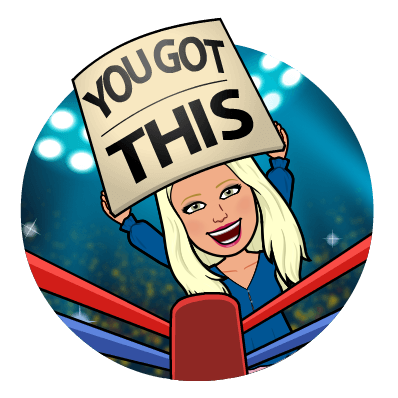 Grading
Assessments -  60% 

Classwork, Quizzes, Projects, Homework, Teacher Choice - 40%
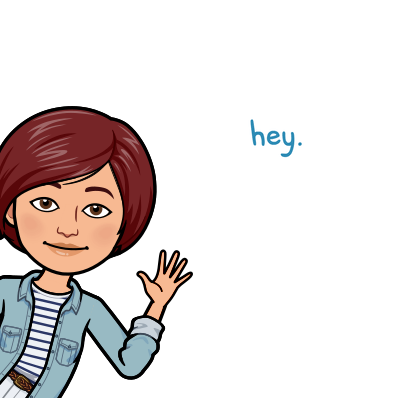 Mrs. Pirani
5th science and social studies
Class Layout
We will complete one full unit of science and then test. 
We will complete one full unit of Social Studies and then test.
Each science unit will last 2-3 weeks, and each SS unit will last 1-2 weeks.
There will be vocabulary words that accompany EVERY science unit. These words will be tested with each unit. 
Social studies will involve several projects that will be completed in class.
Homework
My homework will consist of studying. The students will be using an interactive journal that will serve as their textbook. They need to review the vocabulary and the notes nightly. 
Social studies will be completed in class with the exception of one research paper. The research will be completed at school, but the project will be completed at home. This project will not be discussed until after Christmas.
Grading
Science:
Classwork/lab work~ 50%            Unit test~ 50%

Social Studies:
Classwork~ 50%                           Unit test/projects~ 50%
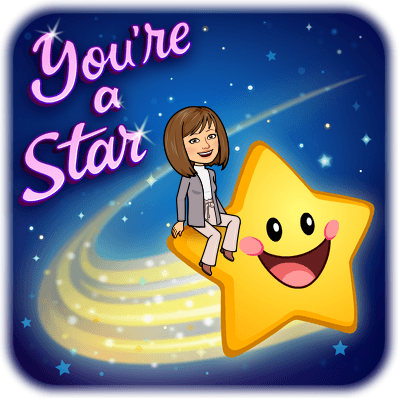 Mrs. Smith
                                          MATH
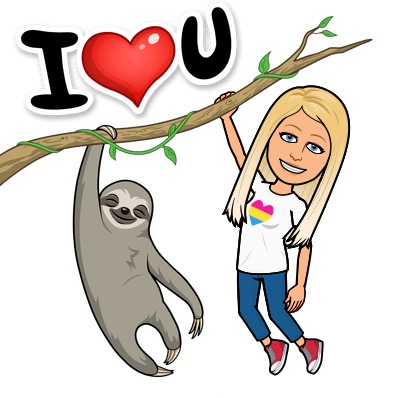 Class Layout and Homework
We will complete one full unit of MATH, (The next week we will practice through bellwork and online homework), and then test. 
Be sure to study your notes in your math journal every night and complete your homework. This helps you on your daily bellquiz. 
We will take a bellquiz Tuesday-Friday to review the skills we have learned. 
On Friday, we will take a fact fluency. 100 questions in 5 minutes. As soon as you make a 100, you are finished for the year! You no longer have to take them! 
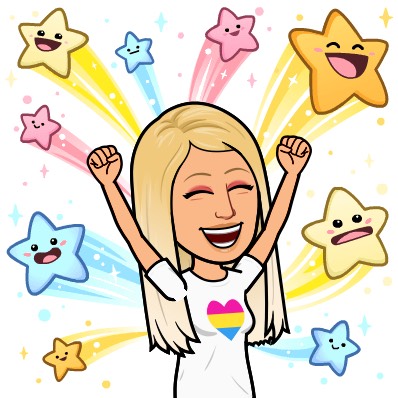 Grading
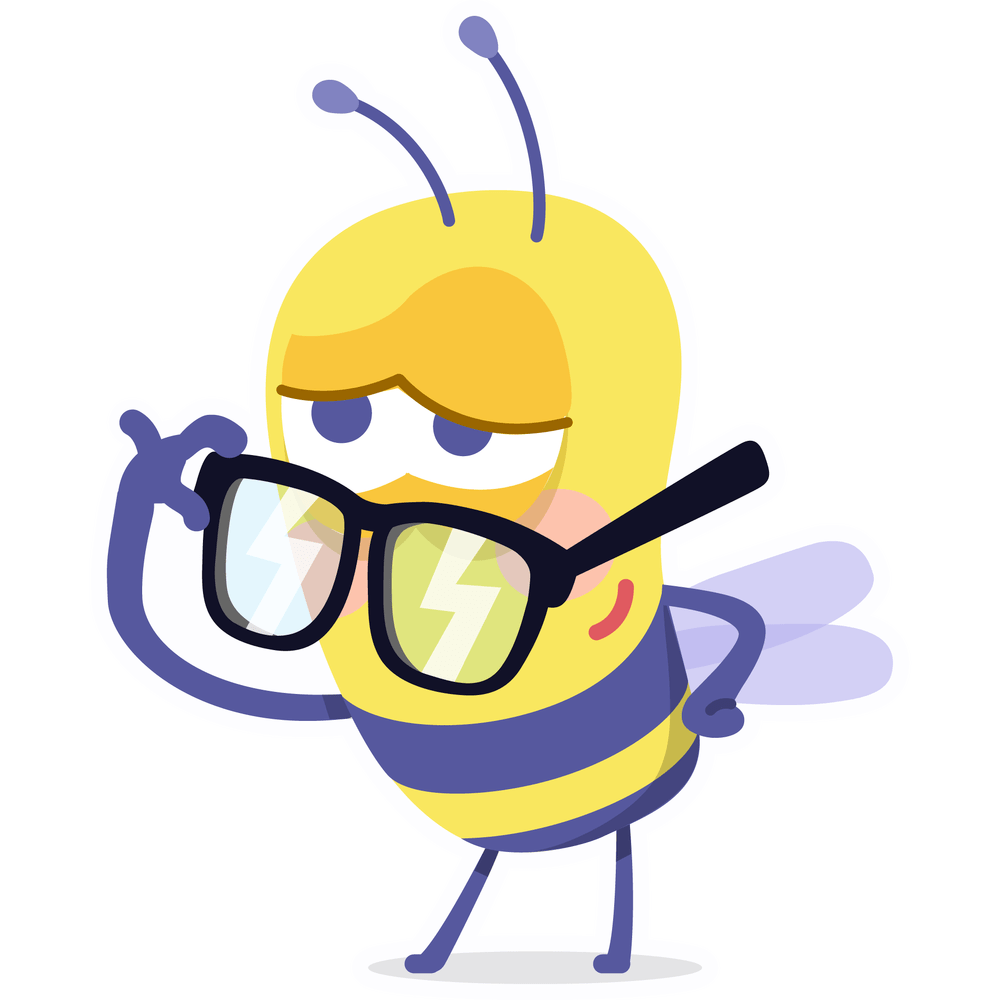 Practice,
Work hard,
Learn from mistakes, and you will “BEE” successful!!
Assessments- 60 %         

Classwork- 40%
Behavior
Our classroom is designed around group work and hands on activities. To be successful the students are expected to be on their best behavior during class. The following is our behavior plan:
1st offense~ Warning
2nd offense~ Loss of Class Dojo points
3rd offense~ Laps at recess
4th offense~ Loss of privilege of experiments
Class Dojo
Mrs. Alexander, Mrs. Smith, and myself all use Class Dojo app for classroom behavior management. Today in your child’s red folder you received a code to join us. The free app will alert you when your child receives positive or negative points and why. Each Friday the 2 students with the highest points will serve as Tiger Team for the following week. This comes with several perks.
Graded Papers
Graded Papers will go home on Thursdays.
Please sign and return by Monday.
Grades below 70 MUST be signed and returned.  
Be sure to check your child’s grades through PowerSchool for the most updated averages.
Extra Important Stuff
*If your child will have a different mode of transportation in the afternoon, we must have a note from home or a phone call to the office. We will not be allowed to change transportation without one of these methods.
*We love to celebrate your child, so if it is his/her birthday you are welcome to send in individual store-bought treats. We cannot allow any homemade items at this time. Please be aware of our food allergies. We have several nut allergies.
*Water bottles and snacks are allowed in class, but please ONLY water. 
*Attendance is very important. We teach something new every day, so if your child is absent, they will be missing instruction. 
*We look forward to an awesome year. Please do not hesitate to contact one of us with questions or concerns. If you would like a conference, please contact us via email or through School Status.
If you have any questions or concerns, please don’t hesitate to contact us!Office Hours 7:00a.m.-3:00p.m.Kim.alexander@dcsms.orgStephanie.pirani@dcsms.orgHeather.smith@dcsms.org